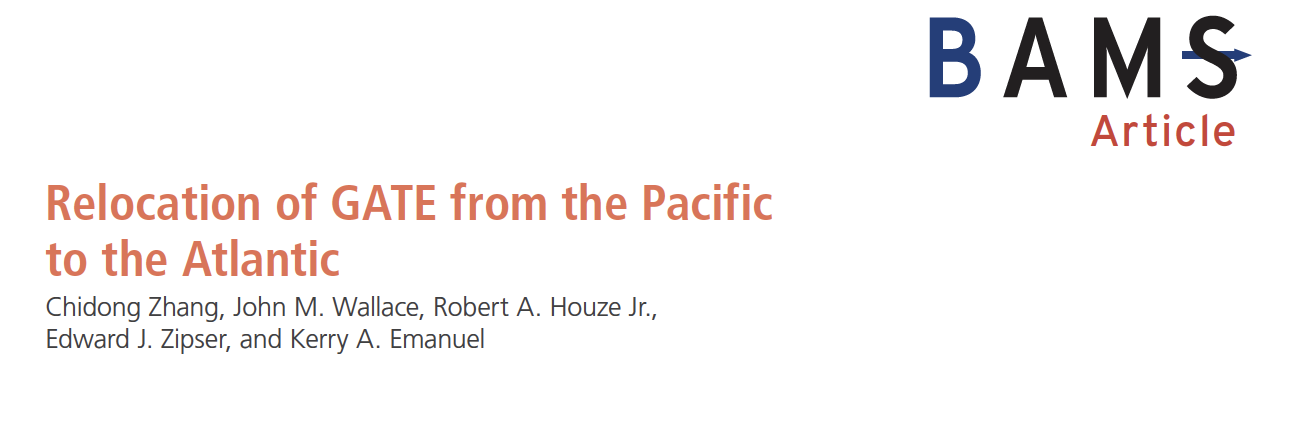 March 2022
Presented at American Meteorological Society Annual Meeting, February 1, 2024
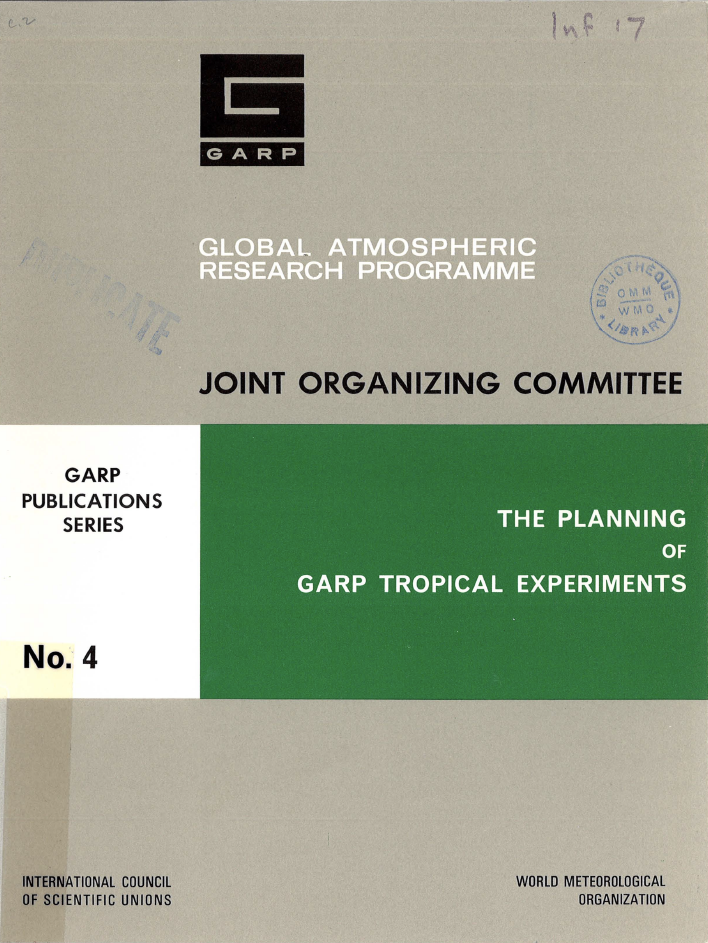 1970a
GARP Report #4, 1970
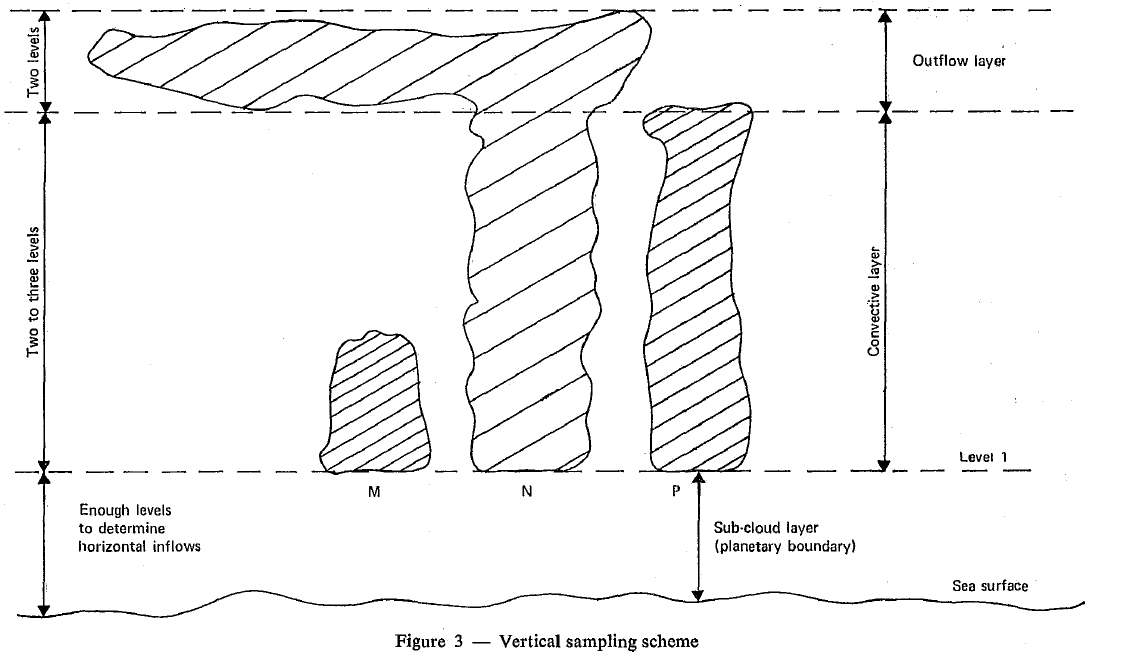 Tropical Oceanic Convective Clouds
Boundary layer
Warm tropical ocean
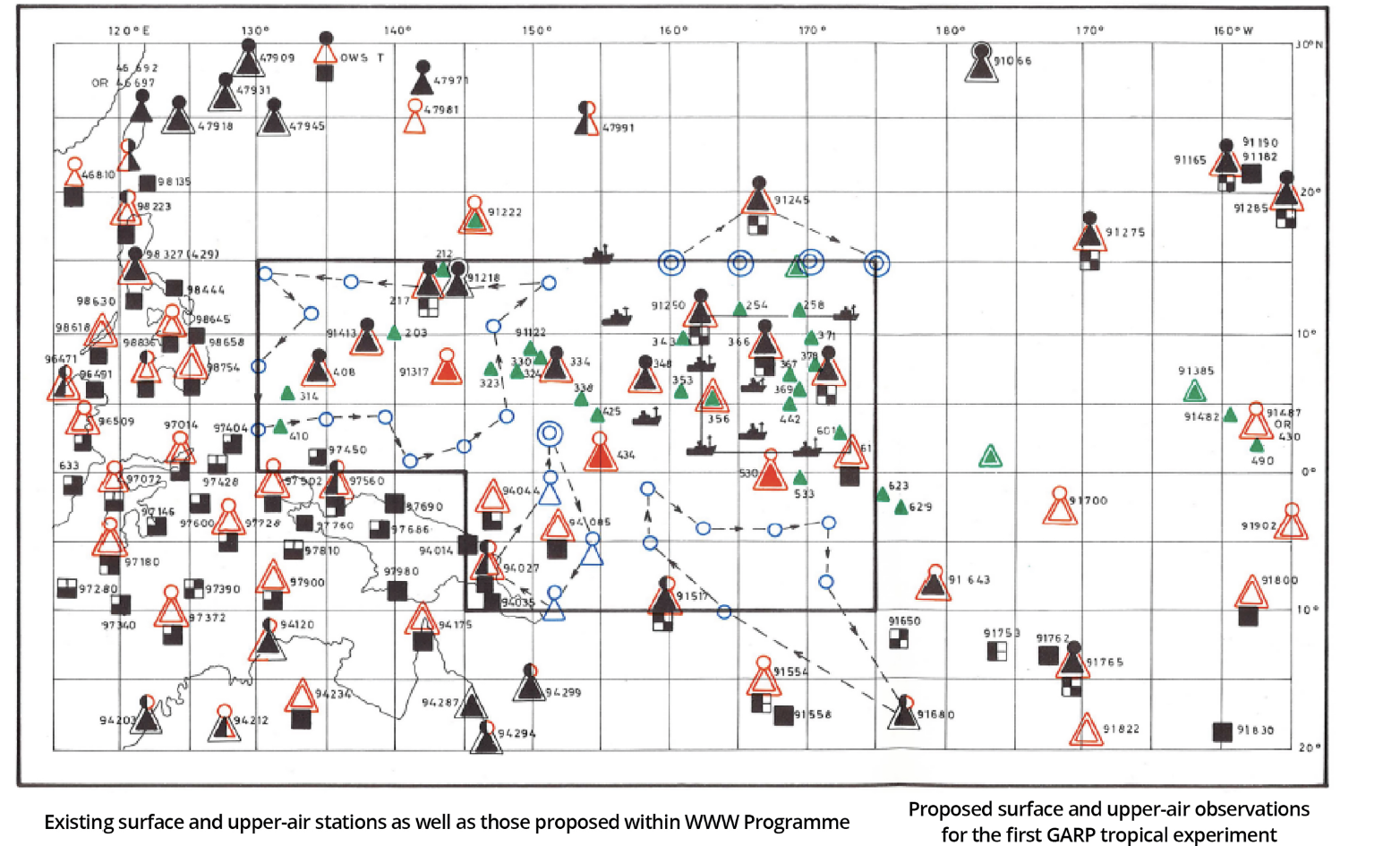 China
Western Pacific  Ocean
“TROMEX”
Papua
New
Guinea
Australia
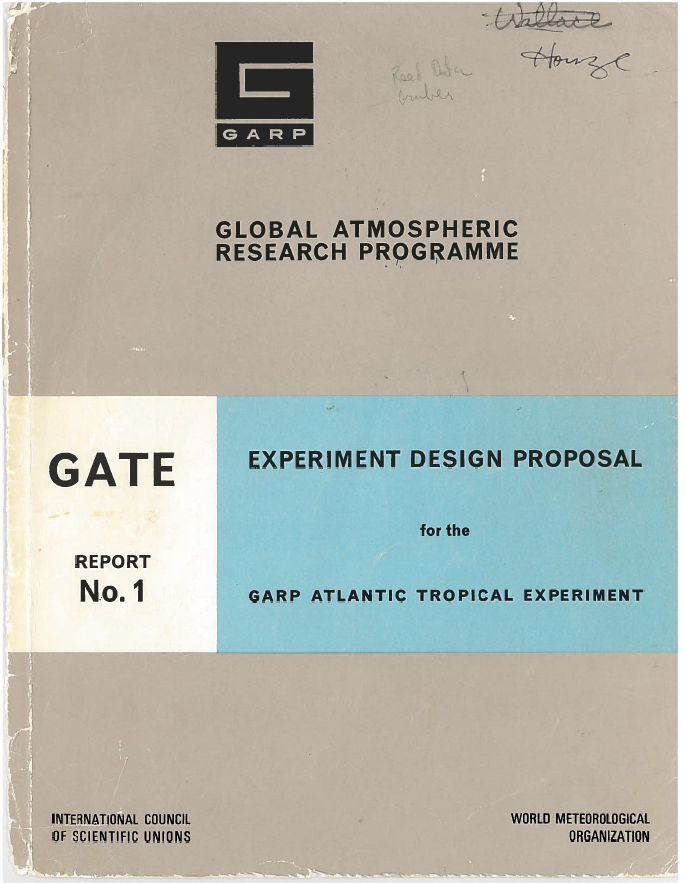 1972
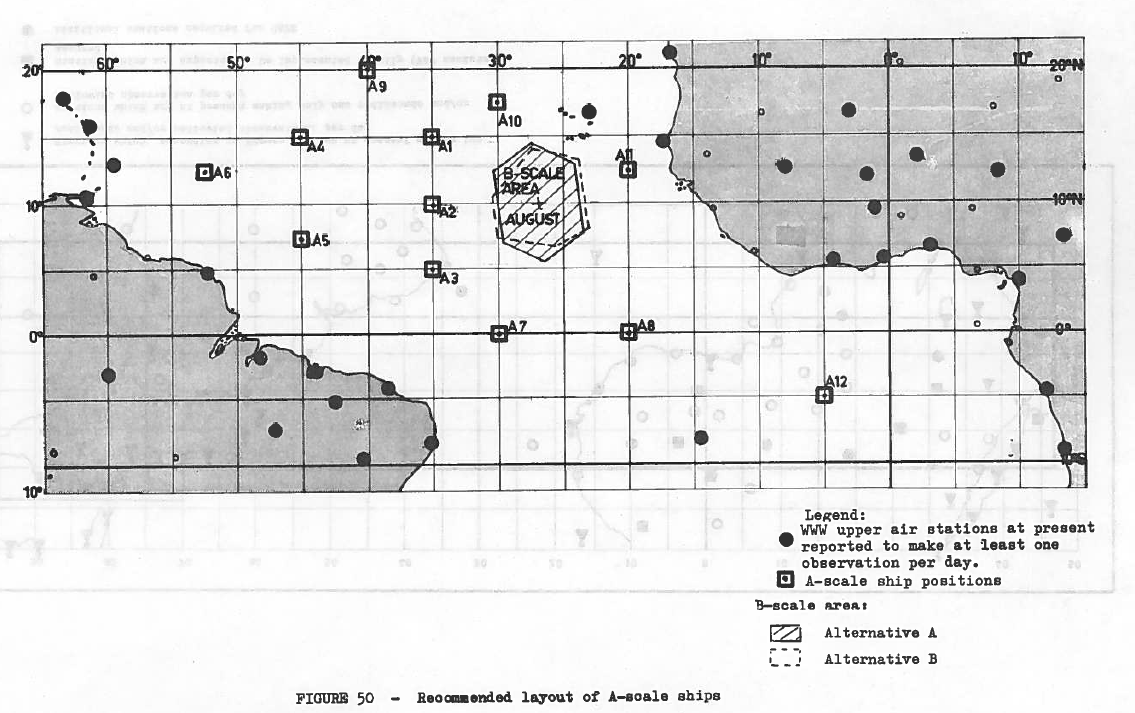 Africa
South America
Switcharoo!!
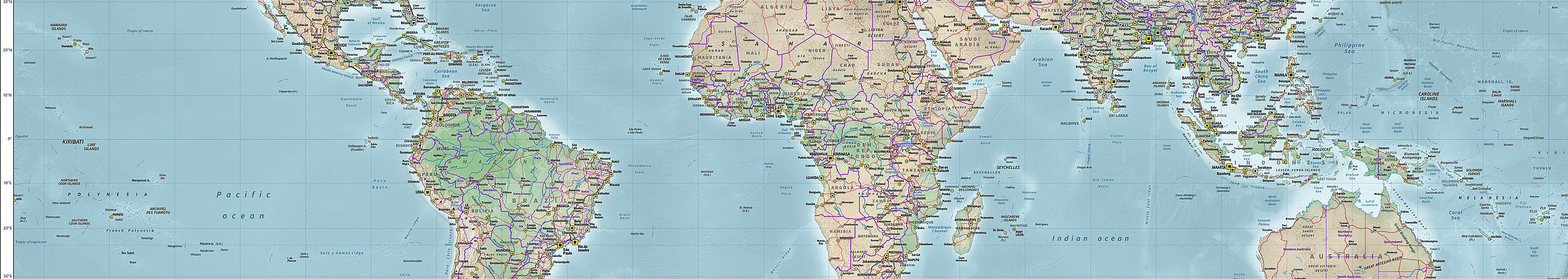 “TROMEX”
“GATE”
20 N
EQ
20 S
150 W
120
90
60 W
30
0
30
60
90
120
150
1972
GATE Rep. #1
1970a
GARP Rep. #4
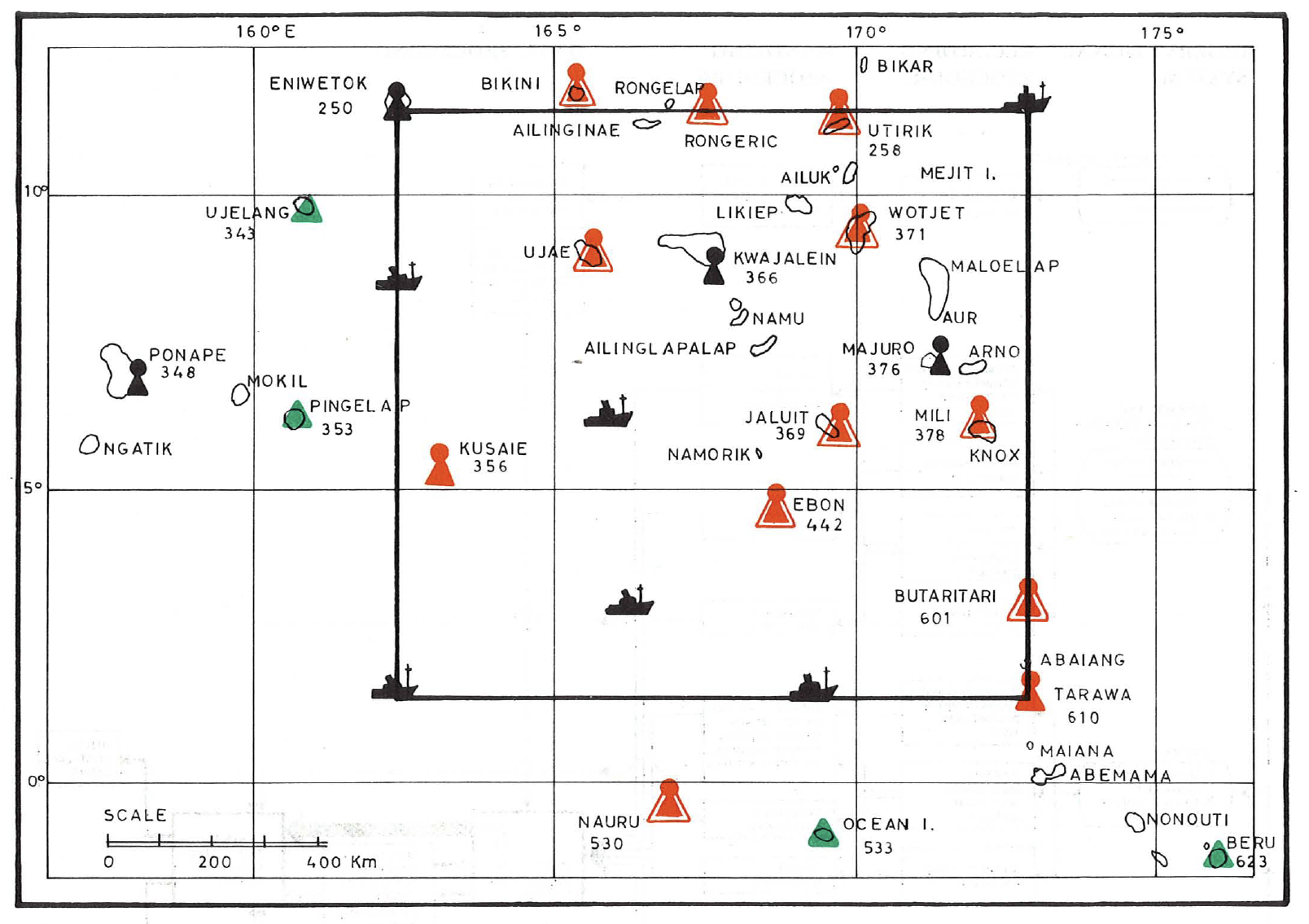 Kwajalein:Ronald Reagan Ballistic Missile Defense Test Site
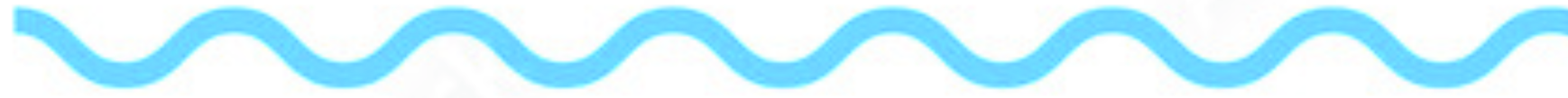 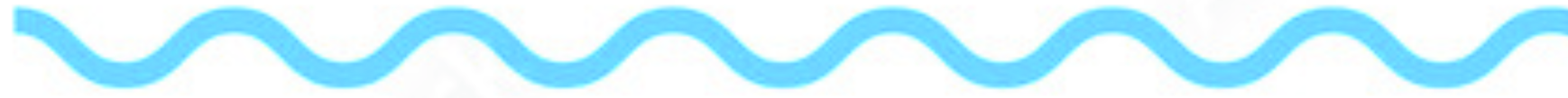 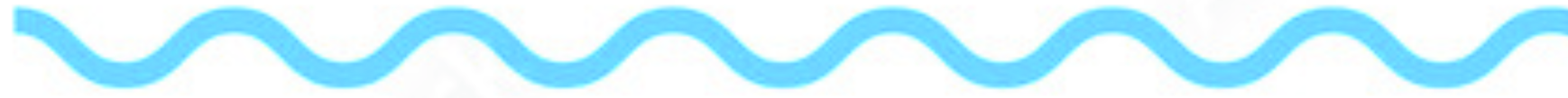 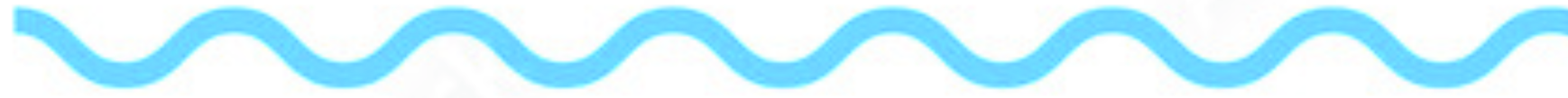 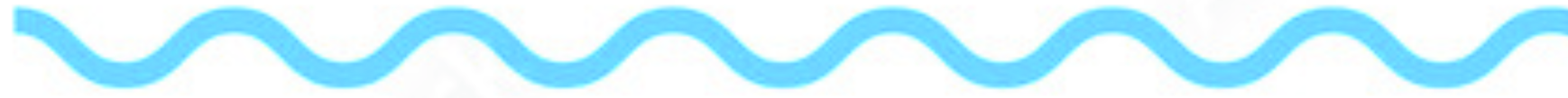 [Speaker Notes: 24 nuclear weapons detonated at Bikini atoll.
43 at Eniwetok
U. S. Army base at Kwajalein was then and now known as the Ronald Reagan Reagan Ballistic Missile Defense Test Site]
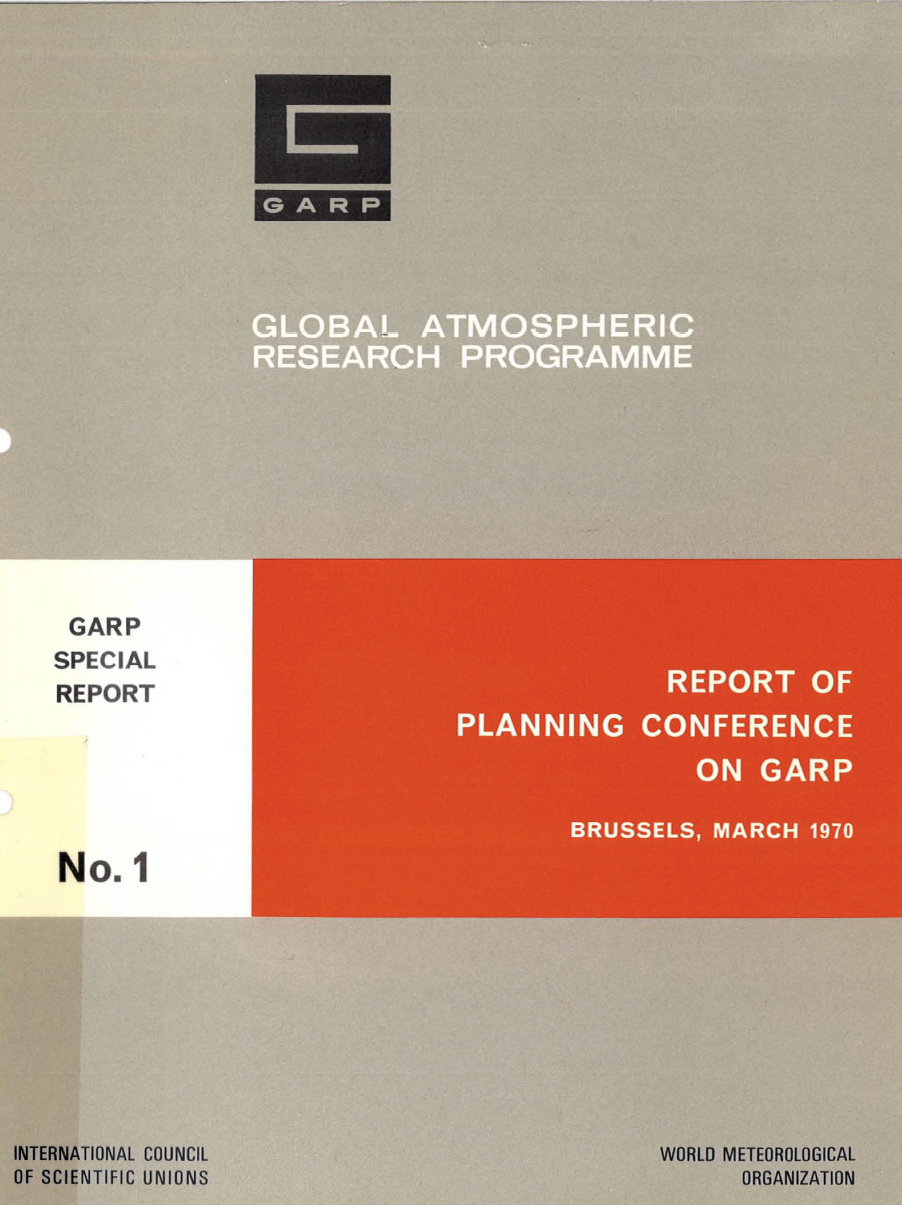 84 Attendees

Charney
Robert M. White
Fjortoft
Sawyer
Sutcliffe
Smagorinsky
Ogura
Mason
…
“…there would probably not be sufficient international support for an experiment in the Marshall Islands by 1974”
1970b
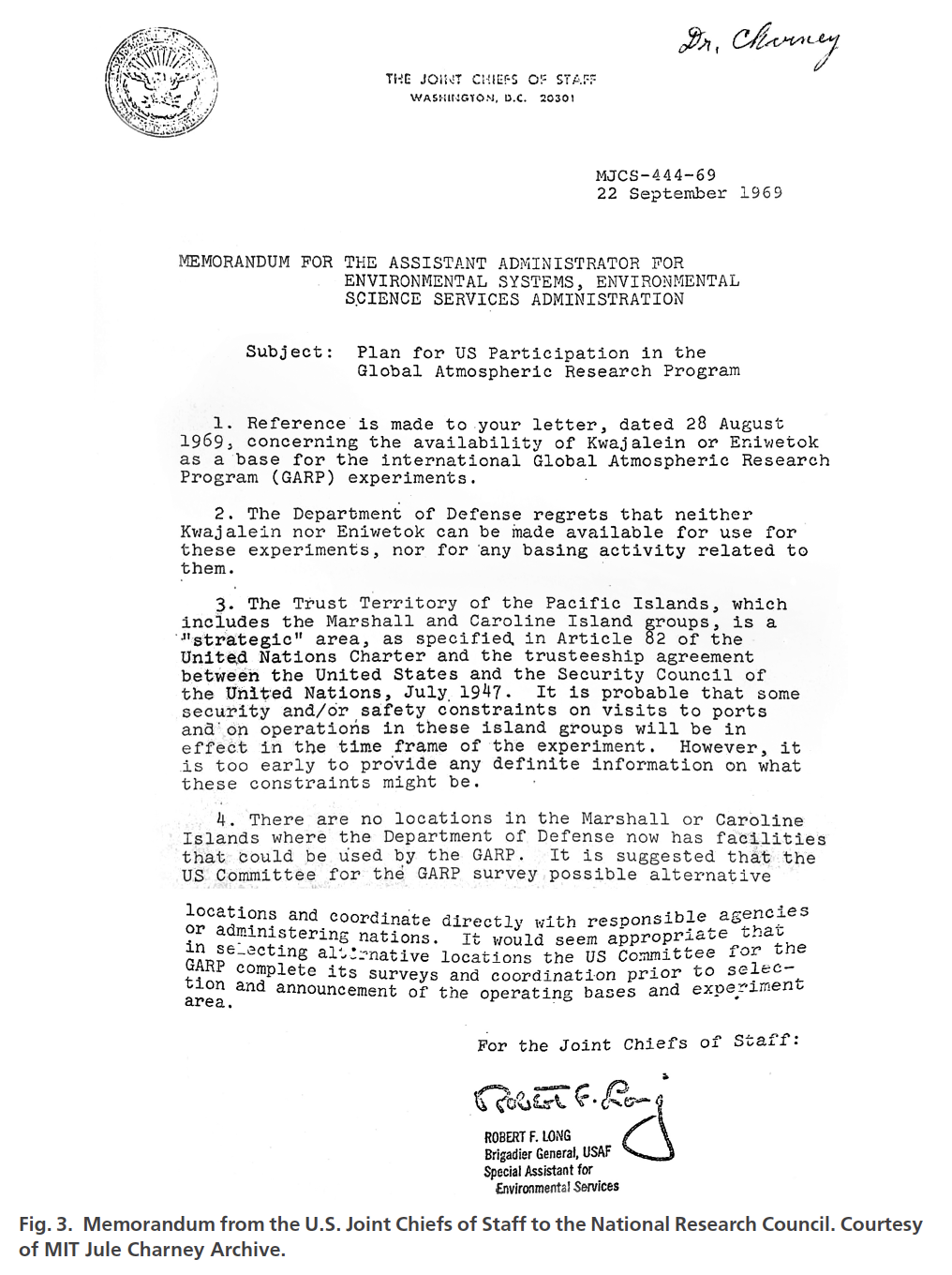 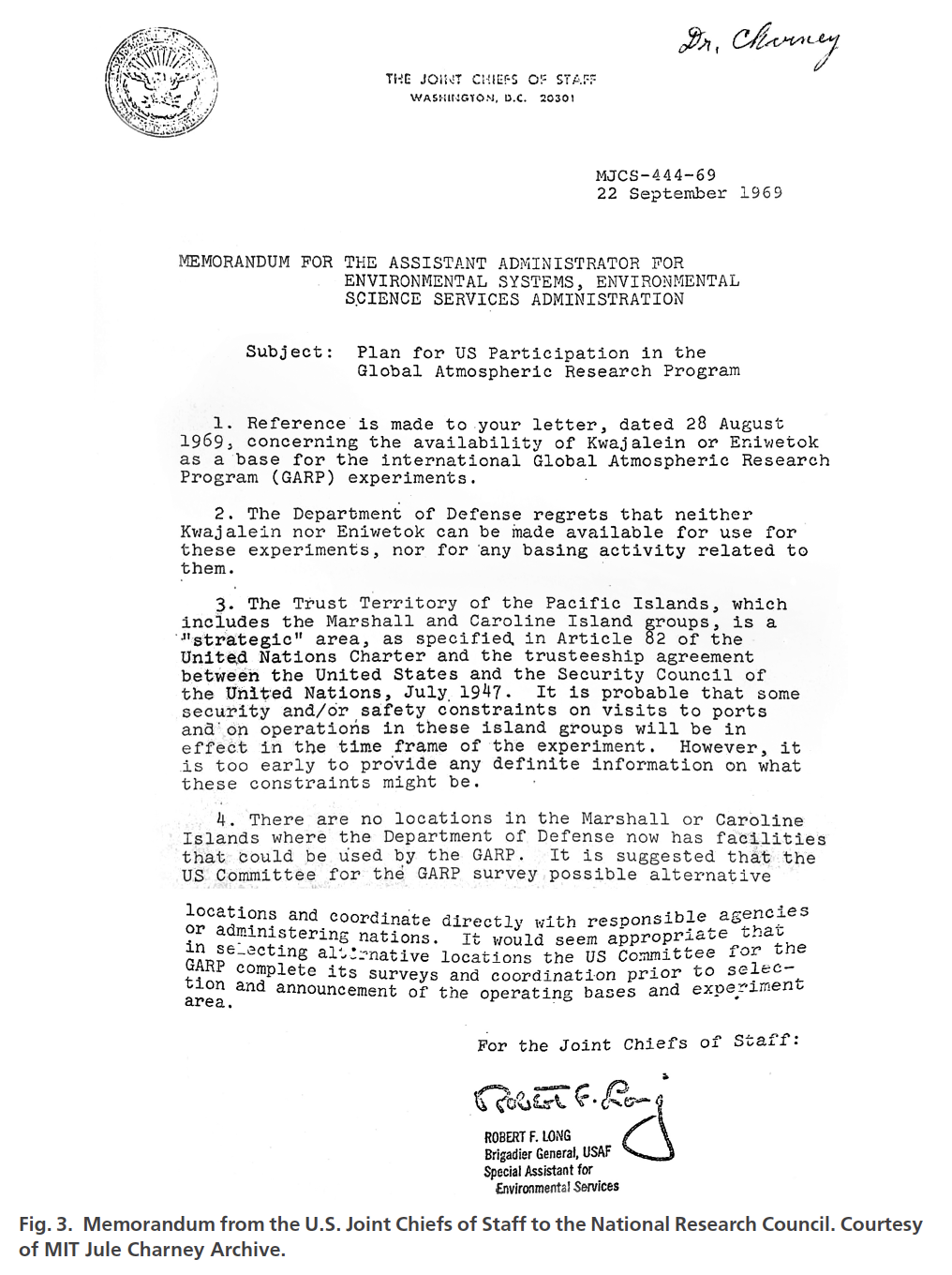 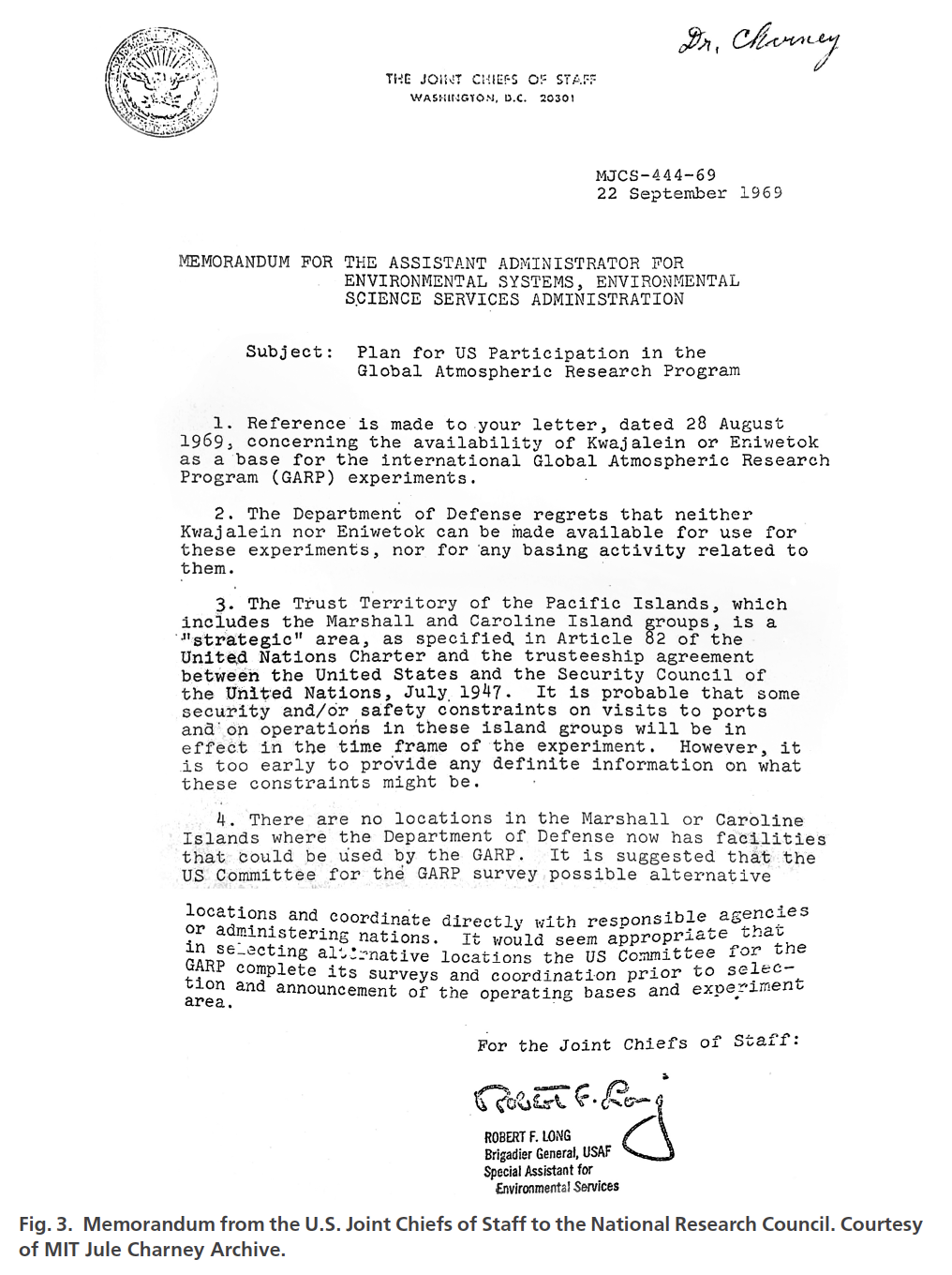 Postscript
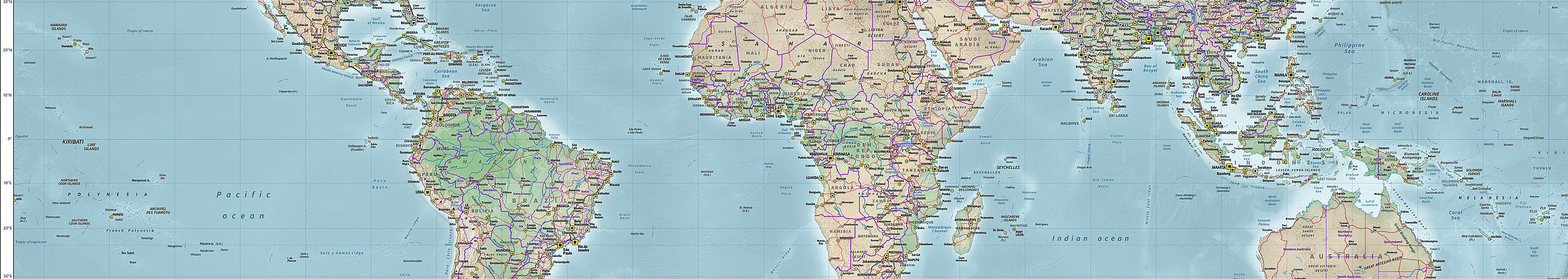 20 N
EQ
20 S
150 W
120
90
60 W
30
0
30
60
90
120
150
GATE
1974
13 Aircraft
39 Ships
DYNAMO
2011-12
2 Aircraft
5 Ships
TOGA-COARE
1992-93
7 Aircraft
9 Ships
End